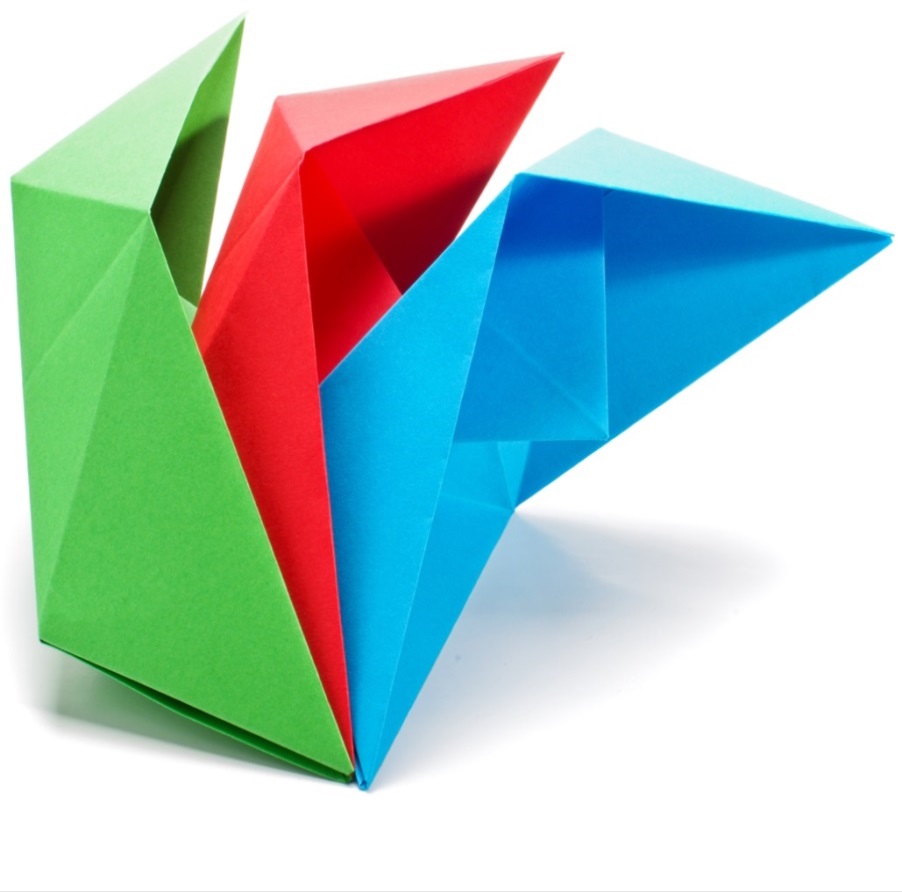 Fúze a akvizice na kapitálovém trhu
Petr Vybíral, advokát
30. dubna 2019
Agenda
Fúze a akvizice (M&A) kótovaných společností – přeměny společností a nabídky převzetí

M&A – poskytování informací a ochrana vnitřních informací při akvizicích kótovaných společností
Fúze a akvizice (M&A) kótovaných společností – přeměny společností a nabídky převzetí
Kótovaná (listovaná) společnost
Investiční nástroj přijatý k obchodování na evropském regulovaném trhu

Regulovaný trh, evropský regulovaný trh, zahraniční regulovaný trh – pojmy vymezeny v § 55 ZPKT

Akcie = investiční nástroj, resp. investiční cenný papír (§ 3 odst. 2 písm. a) ZPKT)  

Kótovaná (listovaná) společnost = společnost, jejíž akcie (příp. jiné investiční cenné papíry) byly přijaty k obchodování na evropském regulovaném trhu
Kótovaná společnost
Celá řada speciálních pravidel 
Oznamovací povinnosti podle ZPKT 
Informační povinnosti emitenta
Oznamovací povinnosti akcionářů a dalších osob
Ochrana před zneužitím trhu
Úprava nabídek převzetí
Pravidla ČNB 
Pravidla organizátorů regulovaných trhů a vypořádacích systémů
Přeměny (kótovaných) společností
Zvláštní zákon
Zákon o přeměnách obchodních společností a družstev
Přeměny 
Fúze 
Rozdělení 
Převod jmění na společníka
Změna právní formy
Přeshraniční přemístění sídla
Přeshraniční přeměny
Přeměny (kótovaných) společností
Fúze 
Sloučení 
Splynutí 
Povinný odkup při fúzi kótované společnosti
§ 145 zákona o přeměnách 
„v důsledku fúze se změní právní postavení akcionářů některé ze zúčastněných společností tak, že dojde … k výměně akcií přijatých k obchodování na evropském regulovaném trhu za akcie, které nejsou přijaty k obchodování na evropském regulovaném trhu…“
Závazek nástupnické společnosti k odkupu akcií v projektu fúze
Nabídky převzetí
Zvláštní zákon
Zákon o nabídkách převzetí

Nabídka převzetí 
Veřejný návrh smlouvy na koupi a směnu účastnických cenných papírů, kterým navrhovatel projevuje vůli nabýt účastnické cenné papíry v rozsahu, který umožňuje ovládnutí cílové společnosti, nebo kterým se plní povinnost podle zákona o nabídkách převzetí
Vztahuje se pouze na kótované společnosti
Nabídky převzetí
Předpoklady nabídek převzetí

Jakým právem se bude nabídka řídit – volba orgánu dohledu cílovou společností

Průběh nabídky převzetí společnosti
Předpoklady nabídek převzetí
Roztříštěnost akcionářské struktury
Společnosti s roztříštěnou akcionářskou strukturou = častější cíl nabídek převzetí
snazší cesta k ovládnutí
akcionářům je nabídnuta vyšší cena za akcii, než je tržní kurz

Vliv klesajících kurzů akcií
Podhodnocené kurzy umocňují atraktivitu převzetí společností, přičemž vyšší cena za akcii při nabídce odráží skutečnou hodnotu společnosti
Společnosti obchodované na trhu PRIME
Sídlo v ČR:
ČEZ
KB
KOFOLA
MONETA Money Bank
UNIPETROL 
O2 C.R.
Sídlo mimo ČR:
BOREALIS
CETV 
ERSTE  
FORTUNA 
VGP
VIG
PEGAS NONWOVENS
TMR
Společnosti na trhu PRIME a rozhodné právo
Akcie a ostatní účastnické cenné papíry některých společností na trhu PRIME jsou obchodované na více trzích v jiných členských státech EHP

Jakým právem se bude řídit nabídka převzetí?
Kdy použít české a kdy zahraniční právo?
Společnost se sídlem v ČR
Kótace v ČR
Kótace v ČR i mimo ČR
Kótace mimo ČR
český zákon 
 zásady 
 vnitřní poměry
společnosti
český zákon
Kdy použít české a kdy zahraniční právo?
Společnost se sídlem mimo ČR
Kótace v ČR i mimo ČR
Kótace v ČR
Kótace mimo ČR
Současná 
kótace 
v ČR i mimo ČR
Nejprve kótace v ČR
český zákon 
se nepoužije
český zákon 
 - zásady 
 - obsah nabídky a
 postup navrhovatele
Volba společnosti
Volba orgánu dohledu cílovou společností
V případě duální a vícenásobné kótace:

Možnost cílové společnosti zvolit si orgán dohledu → částečná volba rozhodného práva pro nabídku převzetí

Cílová společnost určí orgán dohledu a zašle oznámení všem dotčeným orgánům dohledu a organizátorům regulovaných trhů v příslušných státech. 

Dohoda orgánů dohledu stále nezbytná?

Jak postupovat, když není orgán dohledu cílovou společností určen?
Důležité otázky
Otázky, které si před nabídkou položí navrhovatelé:
Kdo má nad nabídkou převzetí pravomoc dohledu?
Jaké právo se na nabídku převzetí použije a na jakou její část?

Otázky, které si po oznámení nabídky položí management a ostatní akcionáři společnosti:
Podle jakého práva postupovat v reakci na nabídku převzetí?
Jaké právo určuje rámec obranných opatření proti nabídce převzetí?

Otázky, které si položí ostatní akcionáři společnosti: 
Přijmout nabídku převzetí a jak?
Jak postupovat při konkurenční nabídce převzetí?
Jak to může vypadat v praxi
Příklad společnosti

Sídlo v Nizozemí
Akcie obchodovány pouze v Praze 

Vnitřní poměry společnosti upravuje holandské právo 

Obchodování s akciemi se řídí českým právem
Orgán dohledu
Právní úprava: 
§ 5 zákona o nabídkách převzetí 
Příslušné holandské předpisy 

ČNB má pravomoc k dohledu nad nabídkou převzetí společnosti, protože:
Účastnické cenné papíry (akcie) jsou přijaty k obchodování na regulovaném trhu pouze v České republice; a  
Orgány dohledu dospěly k dohodě o pravomoci k dohledu
Právní režim nabídky rozštěpen
České právo: 

Oznámení záměru a nabídky
Nabídkový dokument
Postup při nabídce
Zásady nabídky
Holandské právo: 

Povinnosti managementu cílové společnosti 
Princip neutrality
Pravidlo průlomu 
Rozhodný podíl 
Nabídková povinnost
Nabídka očima navrhovatele
Oznámení záměru nabídky
Nabídkový dokument a uveřejnění 
Omezení nabývat účastnické cenné papíry za jiných podmínek
Omezení zcizovat účastnické cenné papíry 
Podmíněnost nabídky – nesmí záviset na úvaze navrhovatele
Prodloužení a jiné změny nabídky 
Konkurenční nabídky
Odvolání nabídky
Nabídka očima cílové společnosti
Reakce na nabídku

Povinnost managementu jednat v zájmu cílové společnosti, nikoliv v zájmu akcionářů
Informování zaměstnanců 
Stanovisko managementu cílové společnosti 
Princip neutrality 
Post-bid obranná opatření
Nabídka očima akcionářů společnosti
Přijetí, či odmítnutí nabídky

Konkurenční nabídka

Obranná opatření
2. M&A – poskytování informací a ochrana vnitřních 	informací při akvizicích kótovaných společností
Poskytování informací při akvizicích
Kupující chce mít dostatek informací o společnosti, kterou kupuje (jejíž akcie, příp. jiné účastnické cenné papíry se chystá nabýt) 

Emitent kótovaných akcií/cenných papírů má zákonem stanovené průběžné a další informační povinnosti

Due diligence
Běžné při akvizicích společností, které nejsou kótované
Lze i u kótovaných společností? 
Kupující by měl mít dostatek informací na základě informací uveřejňovaných emitentem, resp. kótovanou společností
Korporátní úprava
ZOK (+ rovněž NOZ a ZPKT) stanoví povinnost rovného zacházení s akcionáři společnosti – zákaz diskriminace

Kupujícím, resp. zájemcům o nabytí akcií/cenných papírů společnosti by neměly být poskytovány zvýhodňující informace
Pokud nedojde ke zvýhodnění určitého akcionáře, resp. skupiny akcionářů, mělo by být možné provést due diligence  
Ke zvýhodnění zpravidla nedojde, pokud existují průhledná a jasně stanovená pravidla poskytování informací a provádění due diligence (např. ve stanovách společnosti) 

ZOK dále zakazuje zneužití většiny či menšiny hlasovacích práv ve společnosti
Korporátní úprava
O provedení due diligence může rozhodnout

Představenstvo; nebo 
Valná hromada

Představenstvo
Zváží, zda je provedení due diligence v nejlepším zájmu společnosti

Valná hromada 
Může povolit due diligence na žádost akcionáře, pokud:

je tento postup upraven ve stanovách společnosti; a 
nezasahuje tím do obchodního vedení společnosti, které náleží výlučně představenstvu
Ochrana vnitřních informací
Povinnosti stanovené pro emitenta kótovaných cenných papírů, tj. i akcií
Úprava: 
nařízení MAR (účinnost od 1. července 2016)
prováděcí předpisy (RTS atp.) na úrovni práva EU  
Vyhláška ČNB č. 234/2009 Sb. + úřední sdělení ČNB
Vnitřní informace
„Insider“
Odklad uveřejnění vnitřní informace
Seznam osob
Kontakt
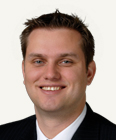 Petr Vybíral
Seniorní advokát
Allen & Overy Praha
Tel.: +420 222 107 173
petr.vybiral@allenovery.com
Dotazy?
Toto je pouze prezentační materiál. Informace v této prezentaci nepředstavují vyčerpávající právní poradenství a nemohou být používány jako základ pro poskytnutí vyčerpávajícího právního poradenství bez ověření primárních zdrojů.

Veškeré odkazy na „Allen & Overy“ znamenají firmu Allen & Overy LLP a/nebo její přidružené kanceláře. Jakýkoli odkaz na partnera v souvislosti s Allen & Overy LLP znamená společníka, konzultanta či zaměstnance Allen & Overy LLP s příslušným postavením a kvalifikací nebo osobu s odpovídajícím statusem v některé z přidružených kanceláří Allen & Overy LLP.